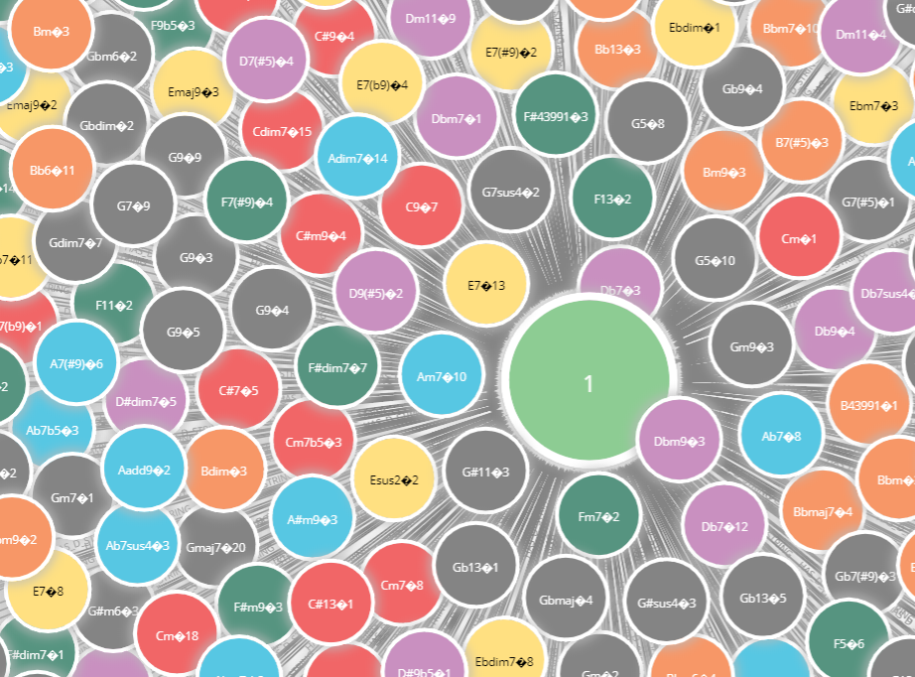 Group 5 Presentation
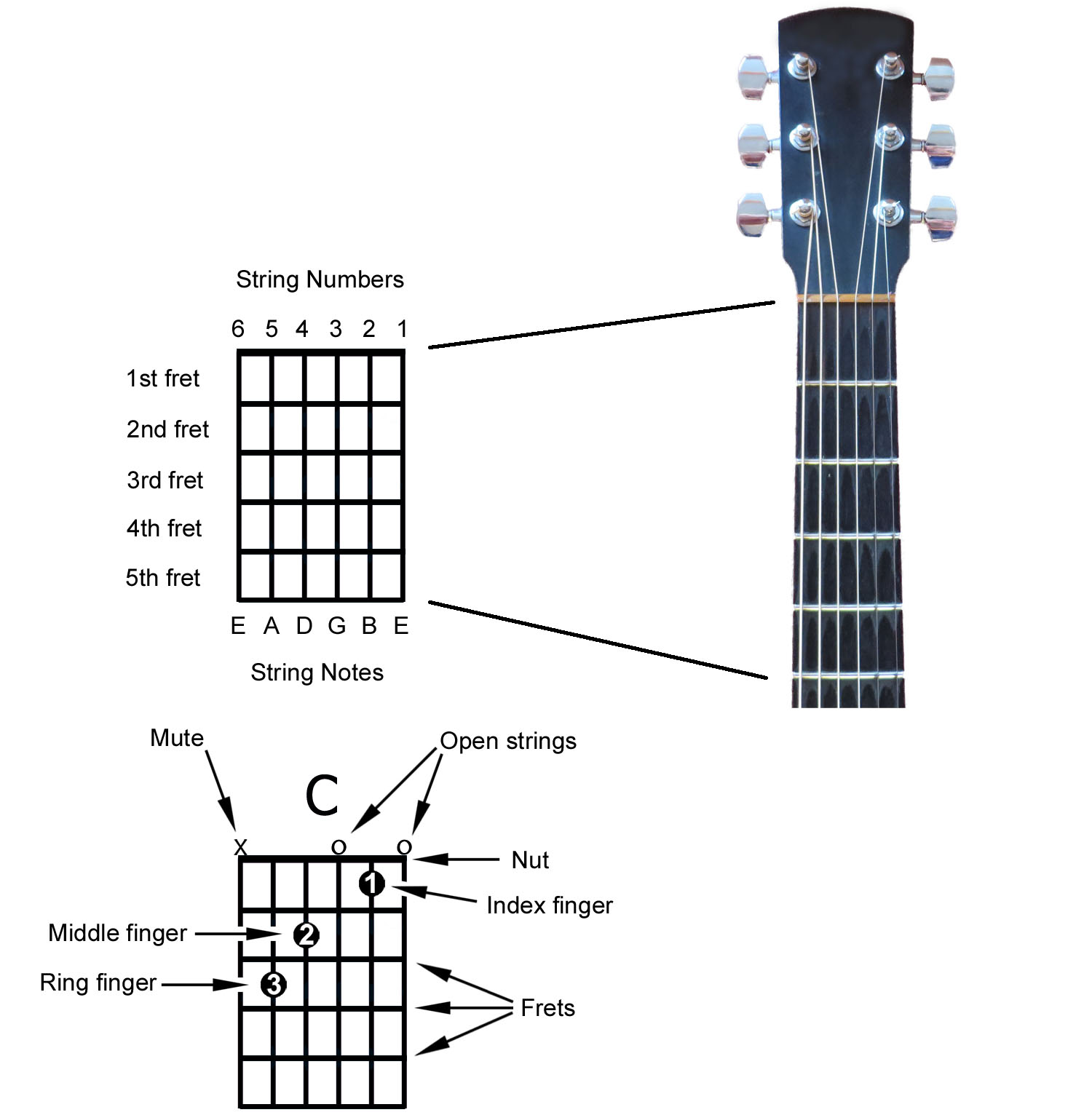 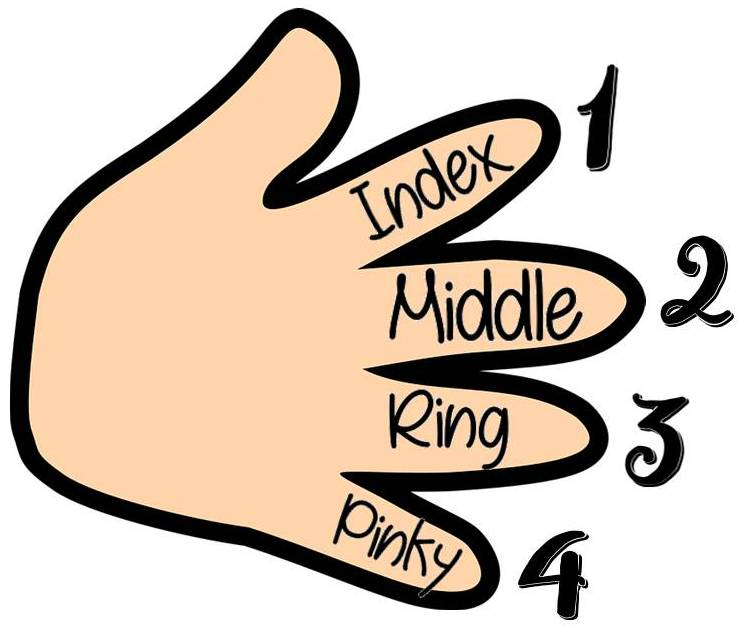 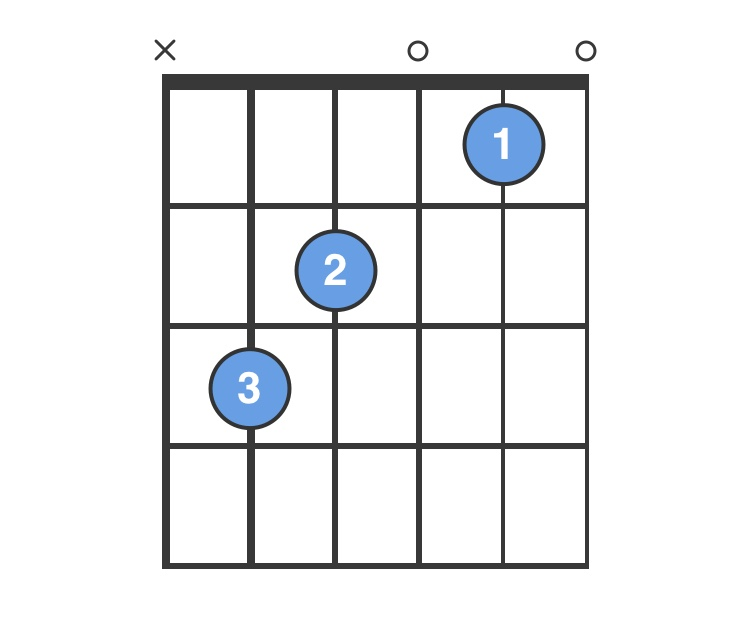 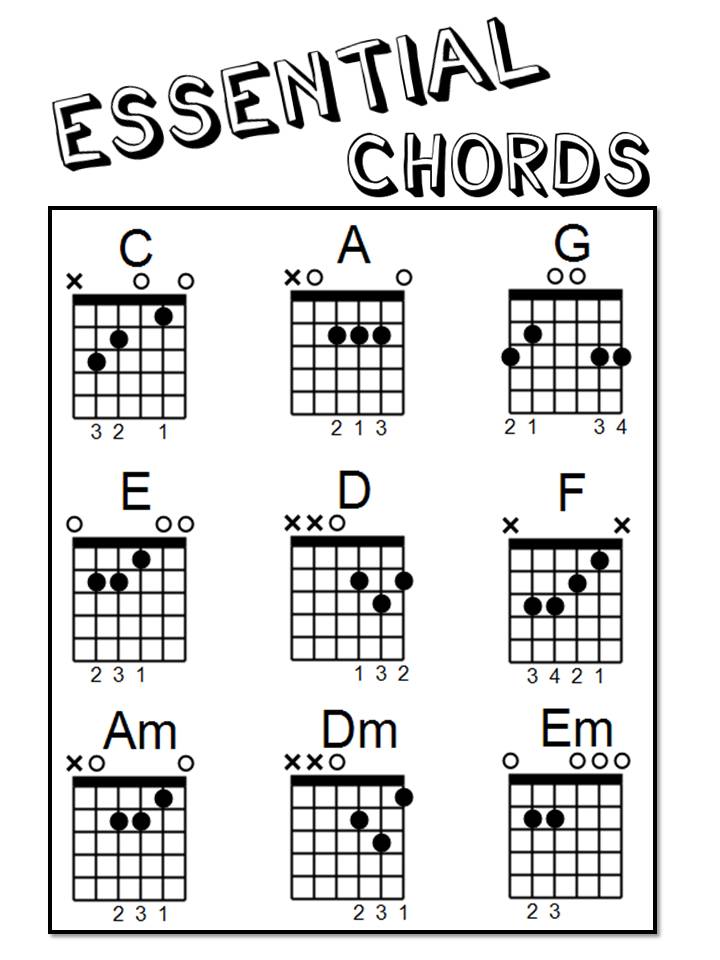 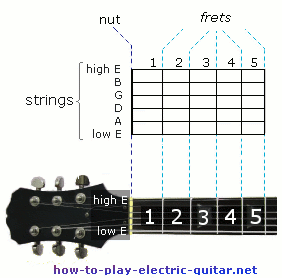 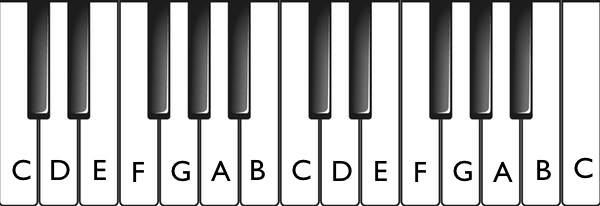 Chord Iteration Colors
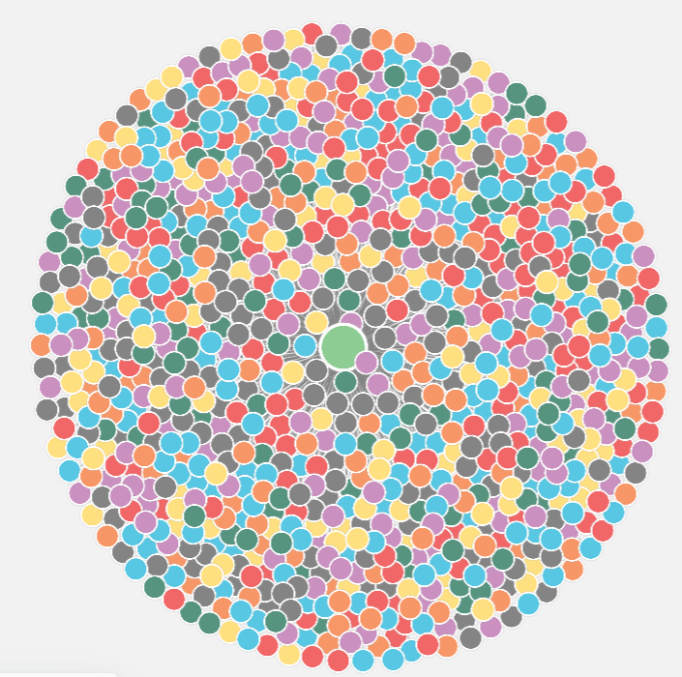 G
C
D
E
F
A
B
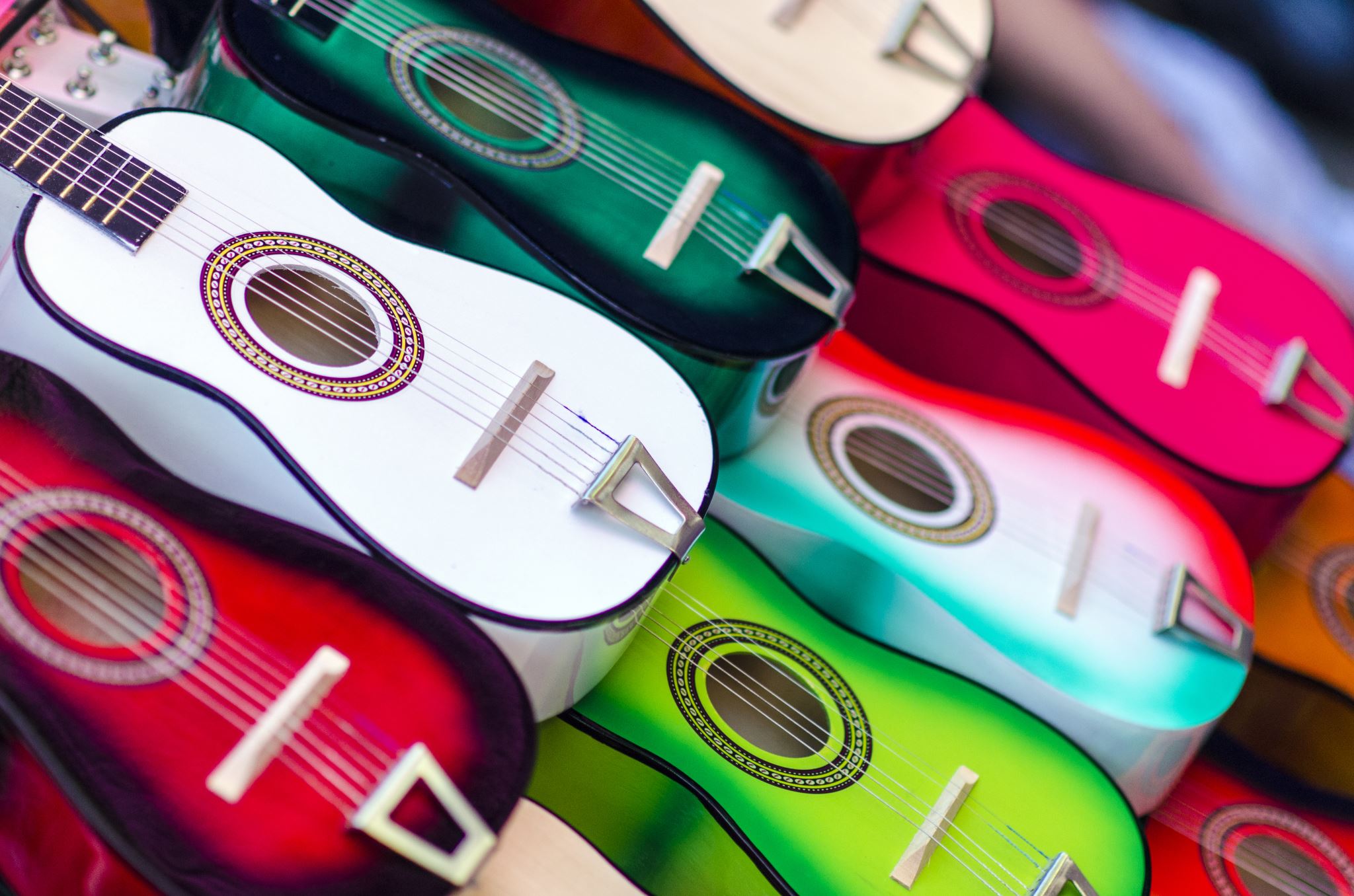 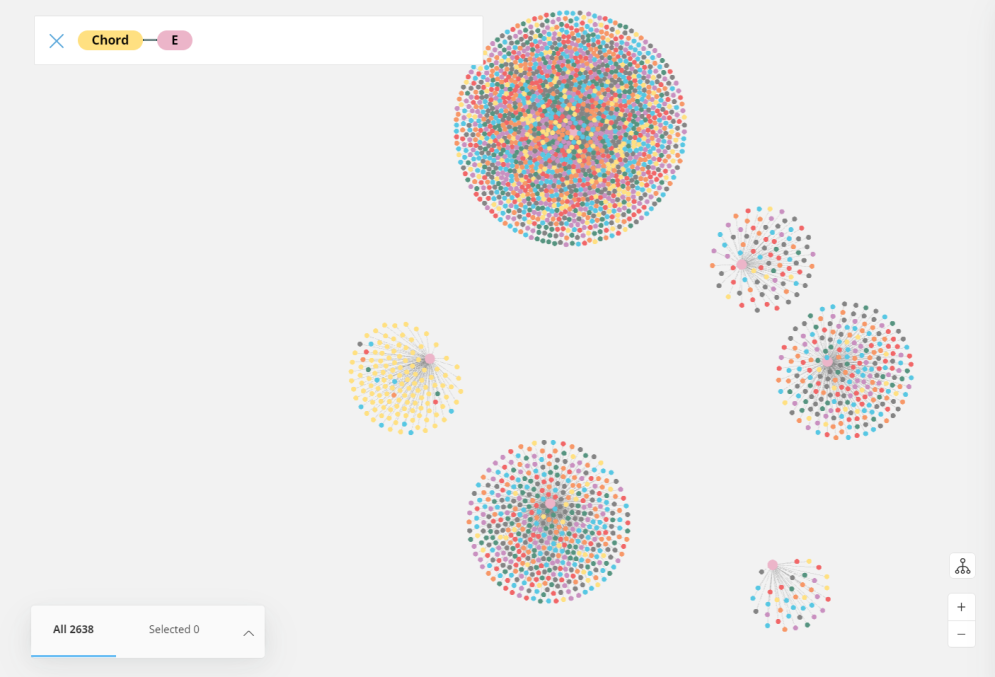 X
3
2
0
4
1
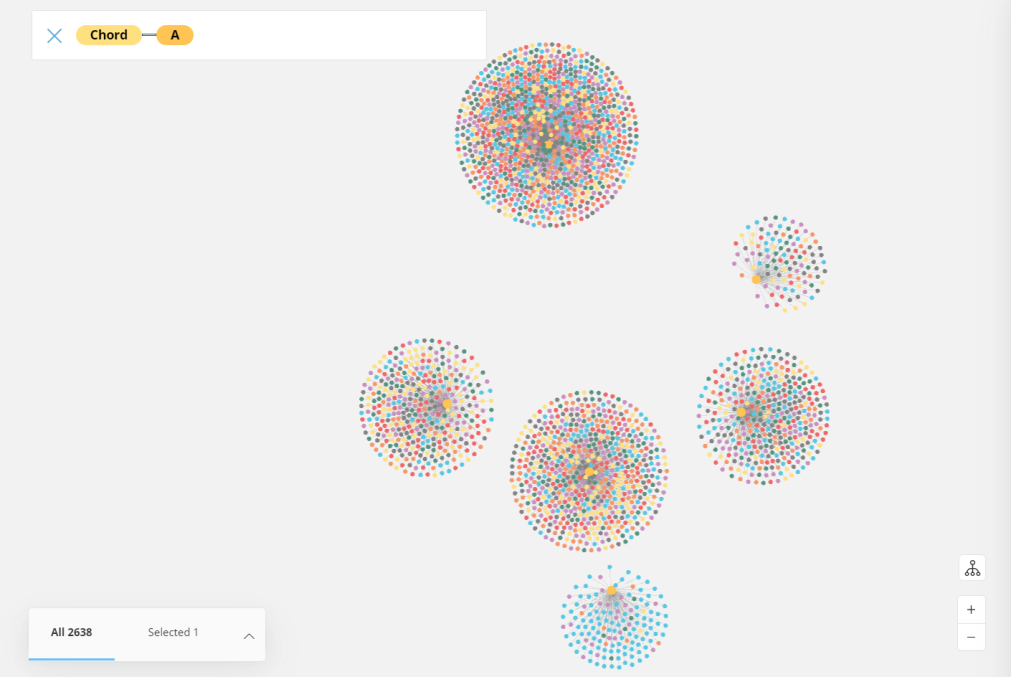 X
4
1
3
2
0
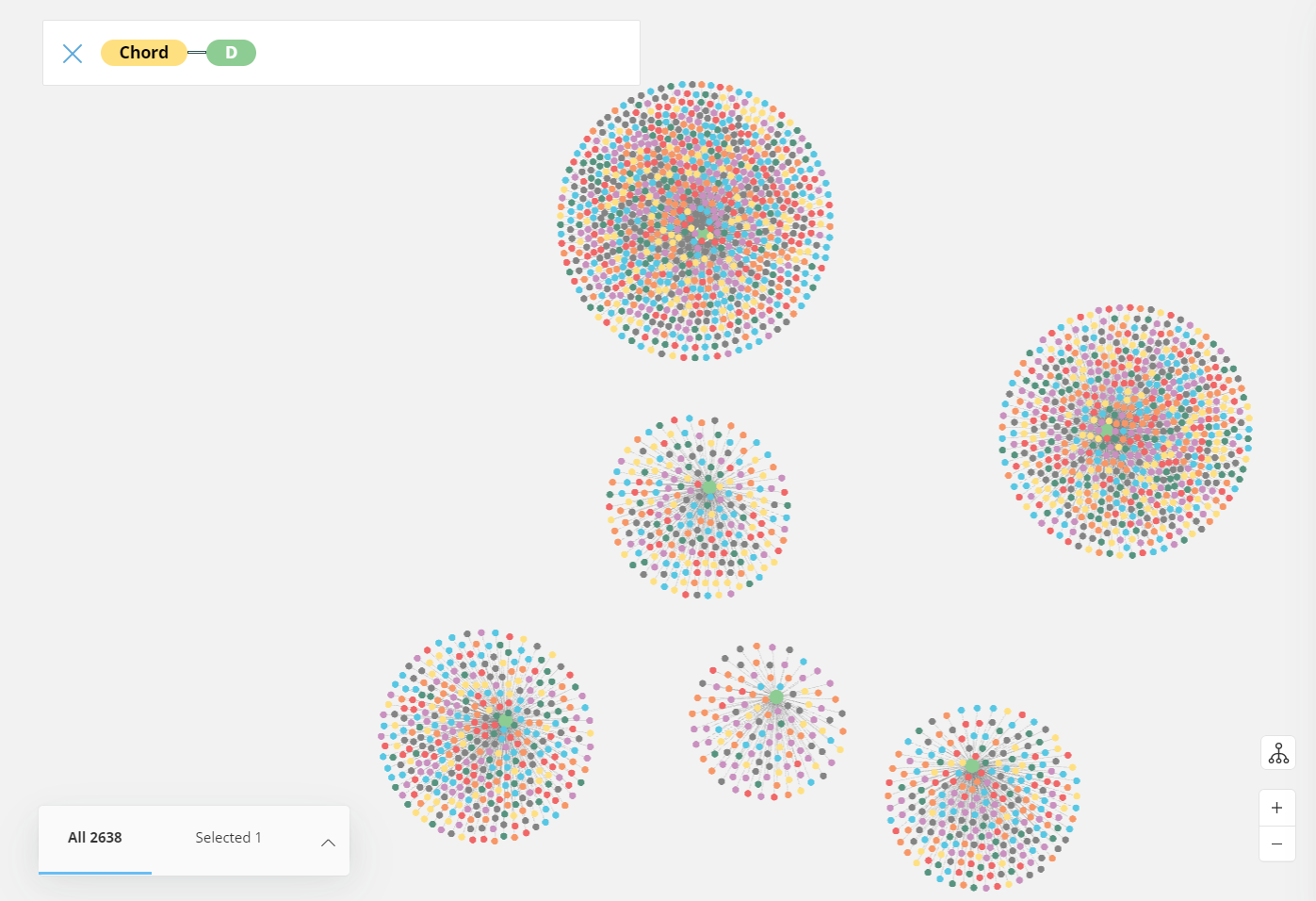 1
3
X
2
4
0
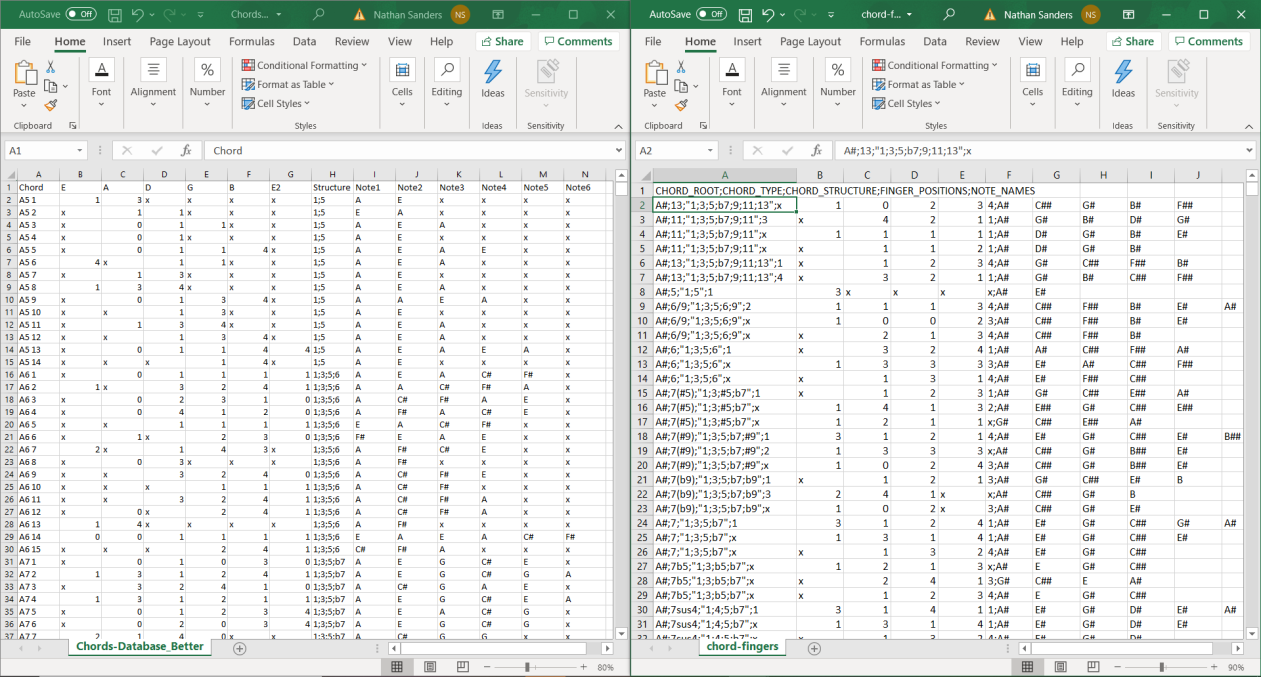